Welcome
Identity
Teacher’s Identity
Lesson Identity
Md Harisur Rahman
Asst.Teacher (English)
Lamkain wahedia Dakhil Madrasha
Gafargaon,Mymensing
Class : Ten
Subject : English For Today
Unit      : Eight, World heritage
Lesson : The Shat Gambuj Mosque
Time    :      50 minutes
Shat Gombuj Mosque in Bagerhat
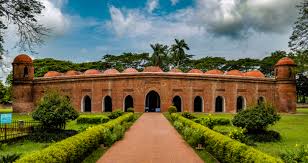 Learning Outcomes:
At the end of the lesson, students will be able to:

 know about UNESCO
 know about Shat Gombuj Mosque
 read and understand texts
 ask and answer questions
*The UNESCO is an agency of the United Nations.

*UNESCO means United Nations Educational, scientific and Cultural Organization.

*The  Shaṭ Gambuj Mosque is situated at the outskirts of Bagerhat town.

*Ulugh Khan Jahan founded the mosque in the 15 th century.

*The mosque has 60 pillars and 77 domes.

* It has 4 towers at 4 corner and 11 mihrabs.
Home work